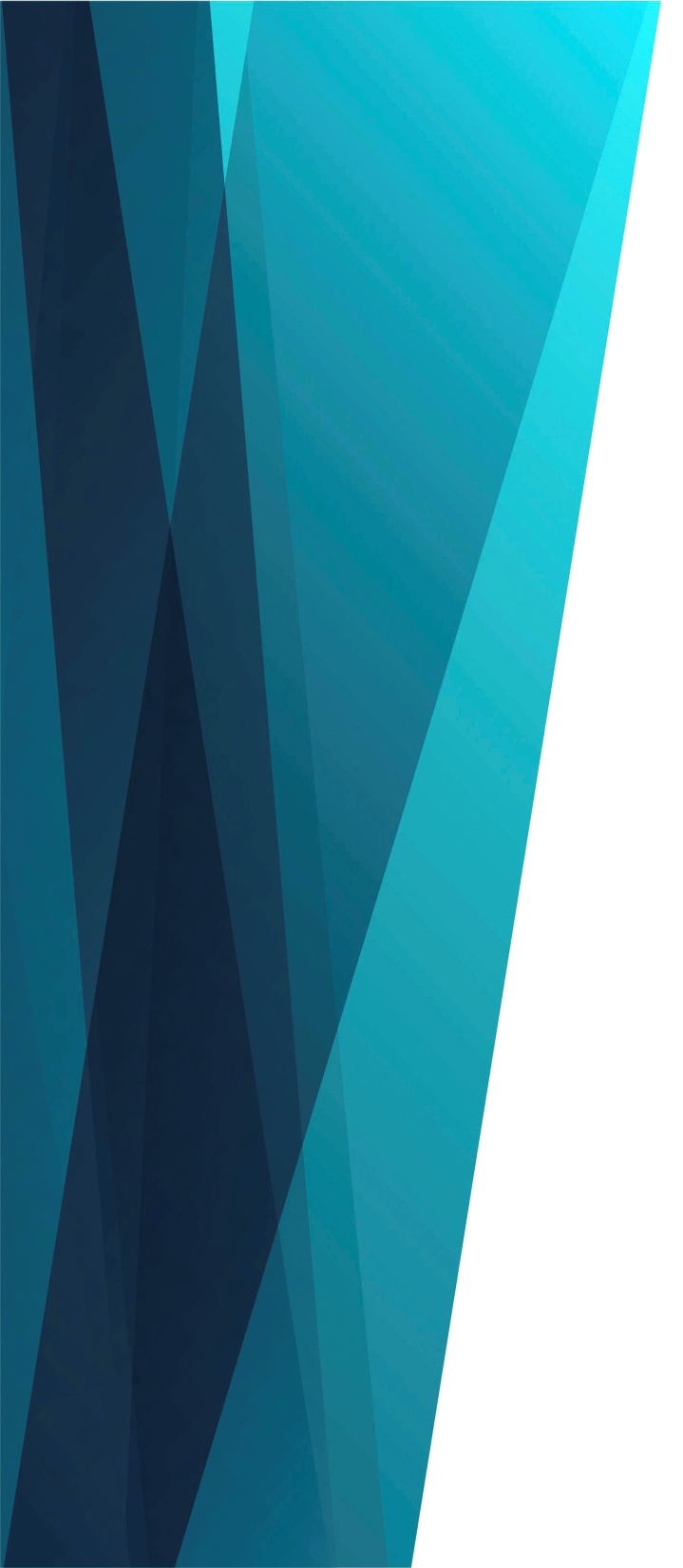 Славлю подвиг Христа
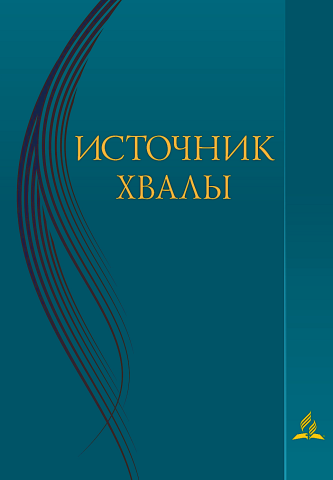 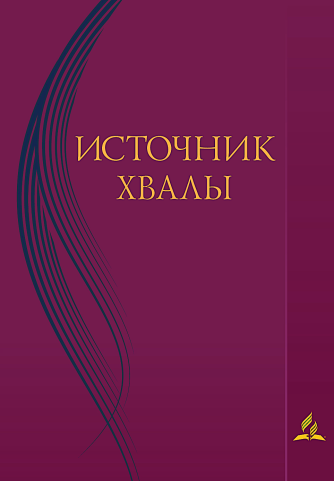 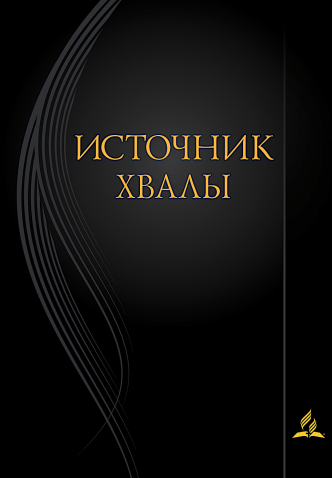 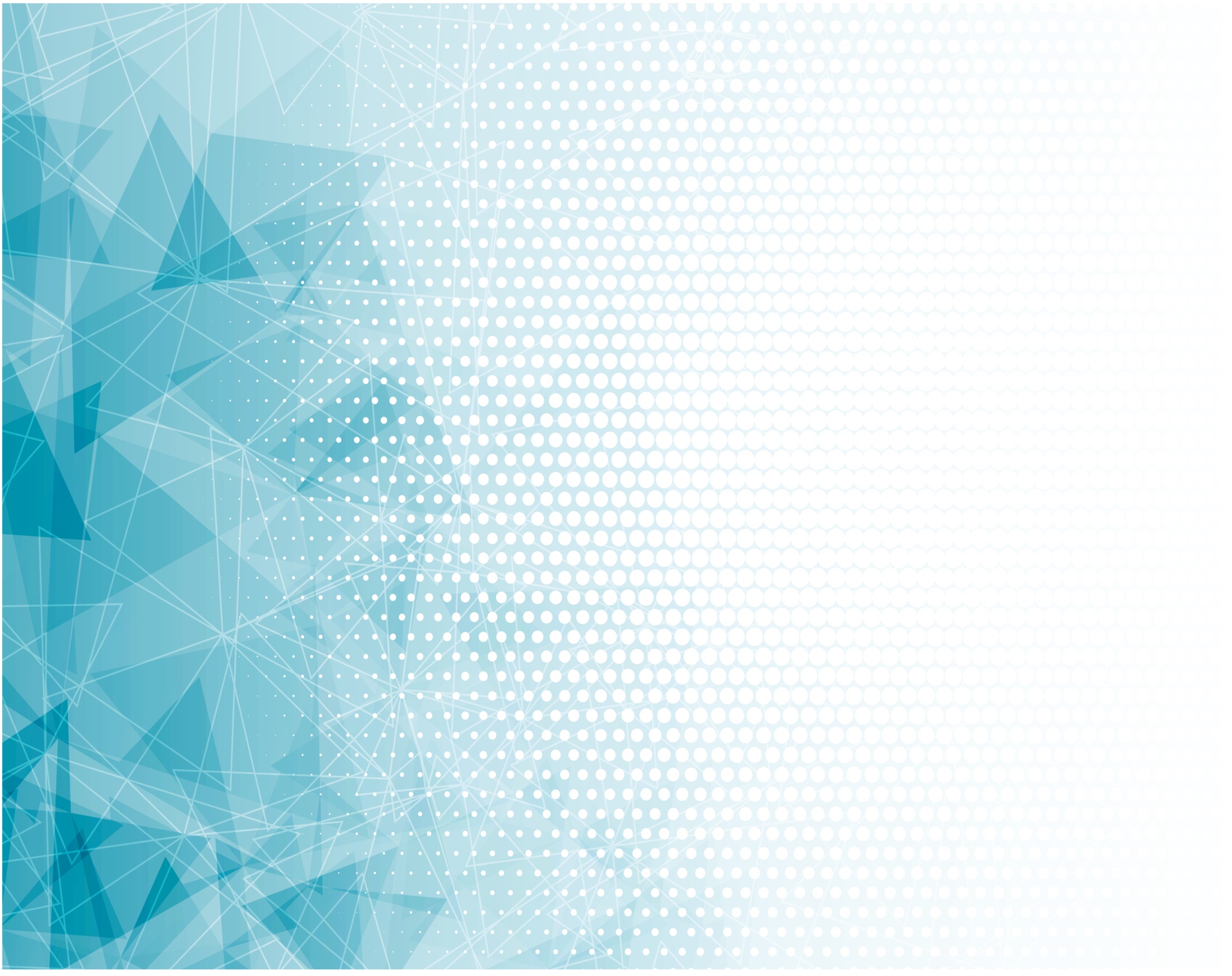 Славлю подвиг Христа,
Он спасенье мне дал,
И отныне навеки я с Ним.
Он небес красоту
Для души показал,
Я теперь Его Духом водим.
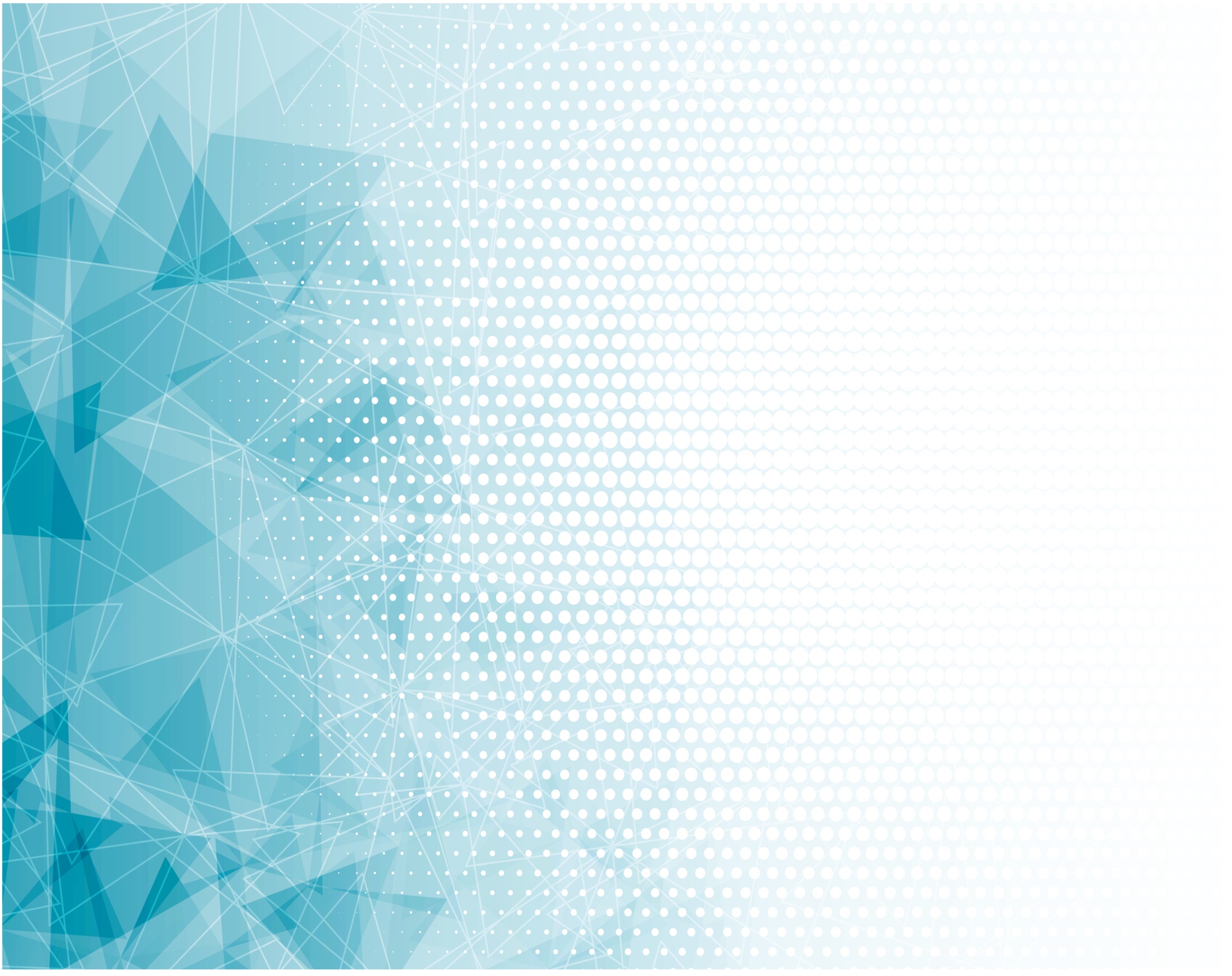 Припев:
О, воспойте Христа,
Вновь Он жизнь даровал
Всем искупленным 
Детям Своим;
	И в мученьях креста
	Он любовь показал,
	Чтоб во Славе нам
	Царствовать с Ним.
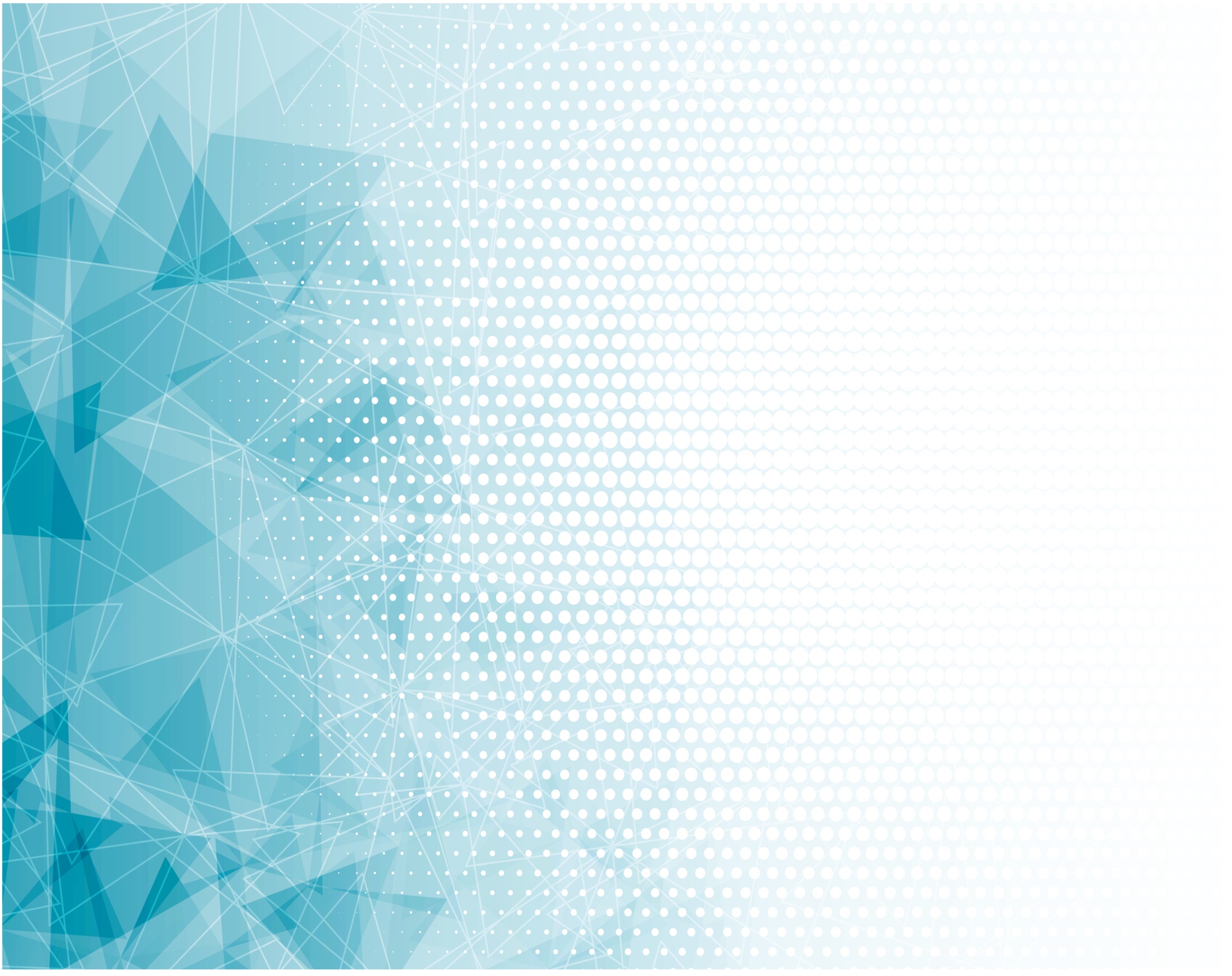 Славлю подвиг Христа,
Он нас всех возлюбил.
В жизни нашей
Он всё нам дает.
Не страшит тех беда,
Кто в союз с Ним вступил,-
Он нам щит от греха и забот.
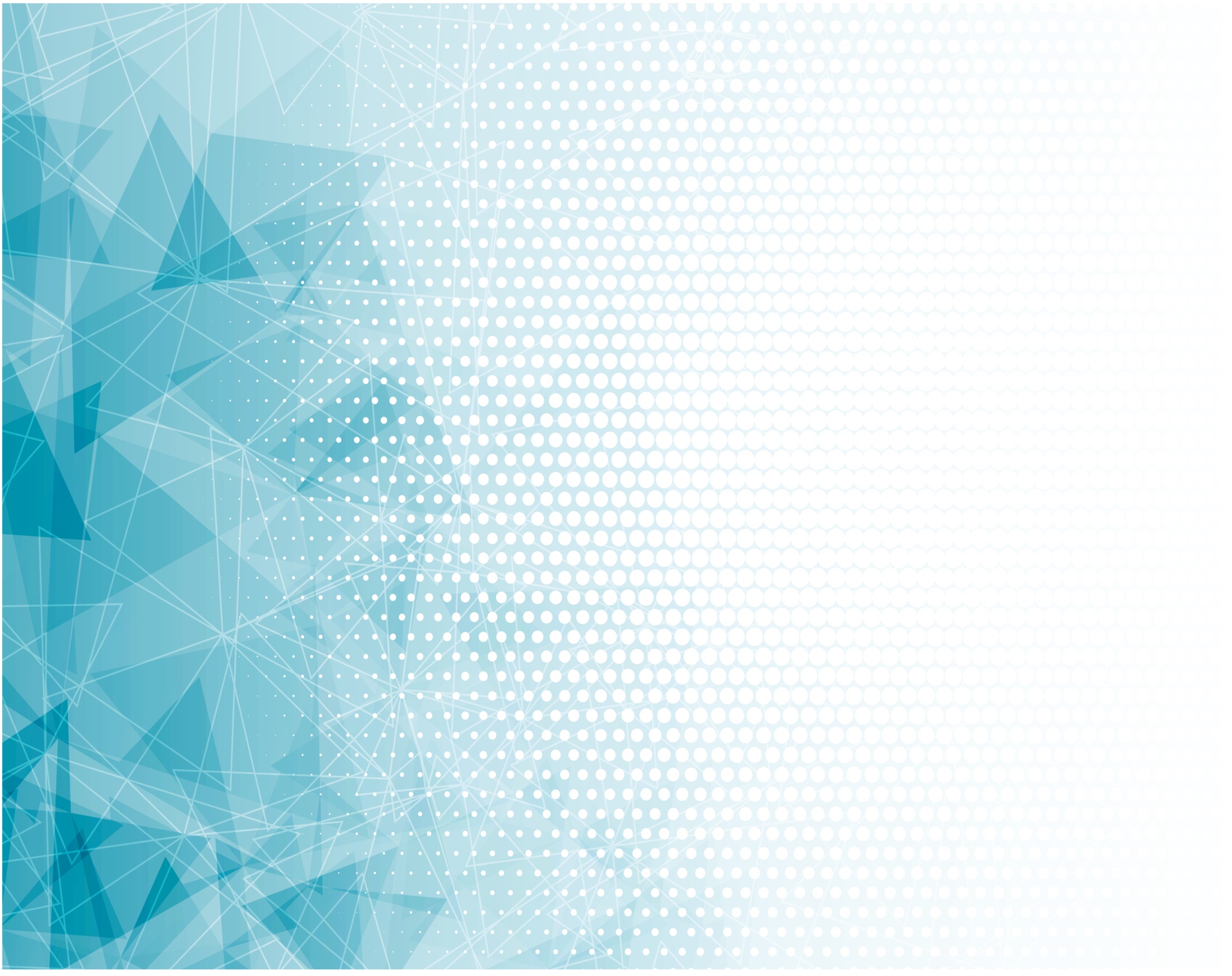 Припев:
О, воспойте Христа,
Вновь Он жизнь даровал
Всем искупленным 
Детям Своим;
	И в мученьях креста
	Он любовь показал,
	Чтоб во Славе нам
	Царствовать с Ним.
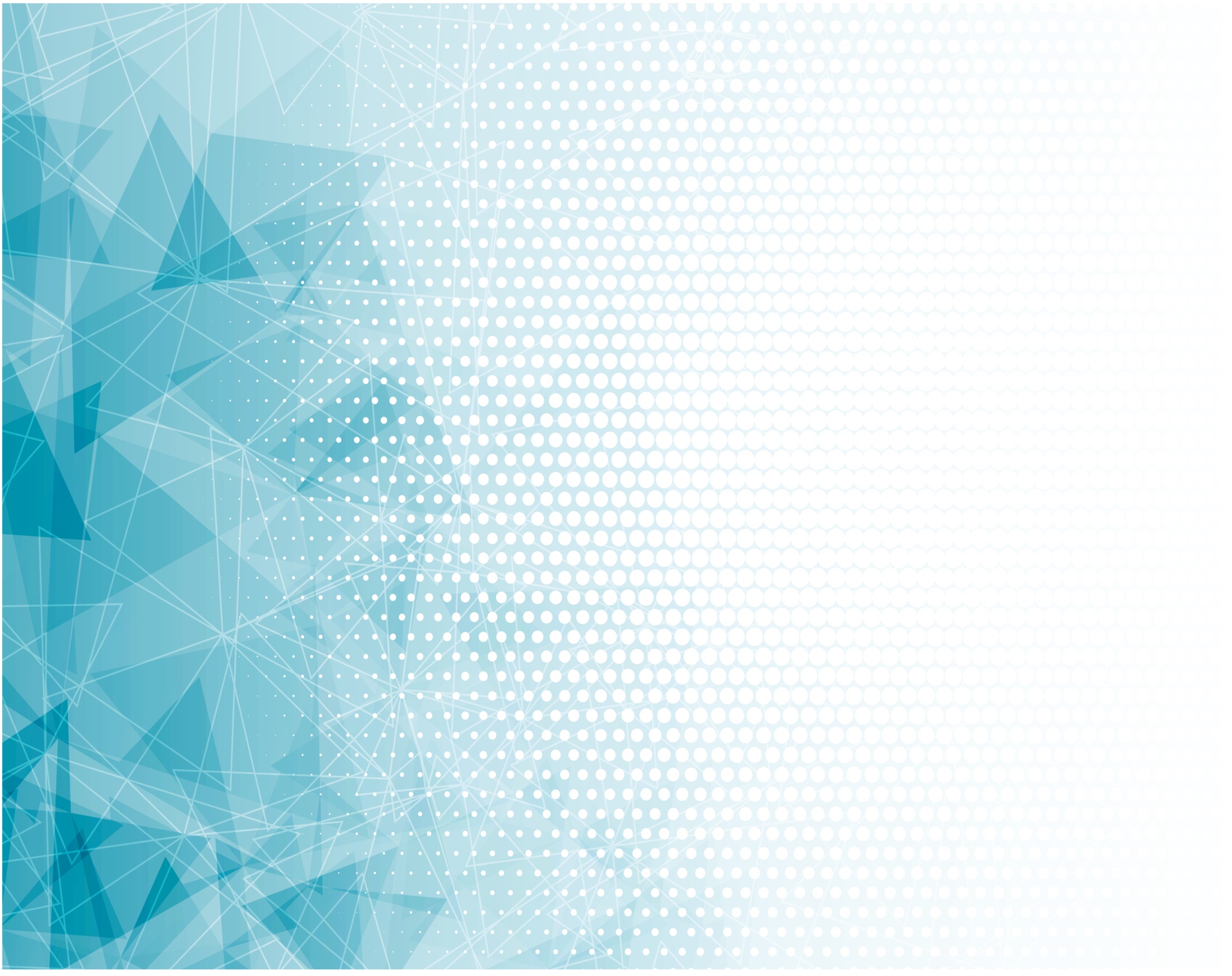 Славлю подвиг Христа,
Верно слово Его,
Что на землю 
Он скоро придёт.
И невесту Свою
В дом Отца Своего
От житейских скорбей Вознесёт.
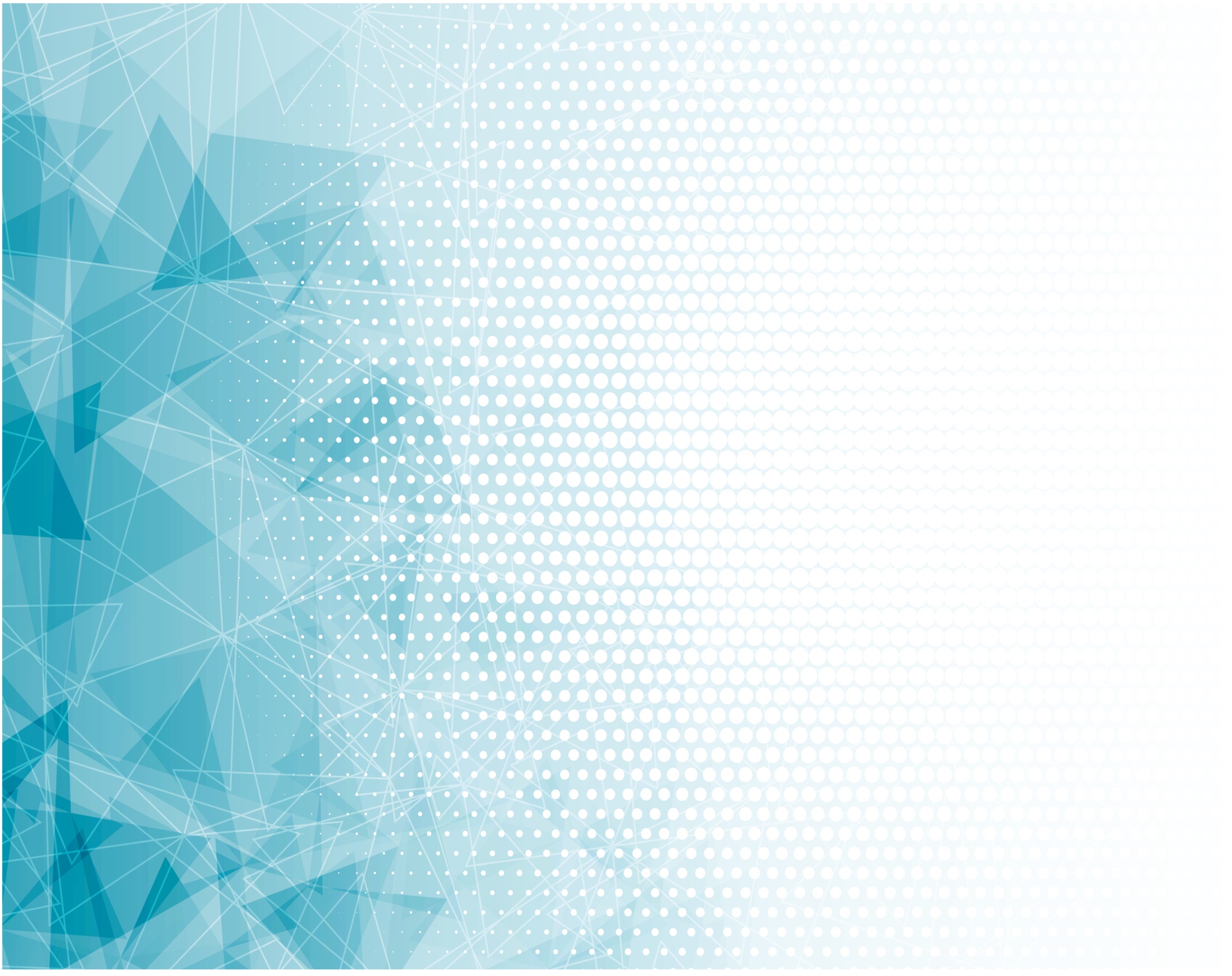 Припев:
О, воспойте Христа,
Вновь Он жизнь даровал
Всем искупленным 
Детям Своим;
	И в мученьях креста
	Он любовь показал,
	Чтоб во Славе нам
	Царствовать с Ним.